Тема: И.А. Крылов « Стрекоза и Муравей»
Составила: учитель начальных классов 
Сабирова Н.К.
Кому-то сказки надоели, А кто-то сказками пленен.И самый лучший наш урокНачнем с знакомых нам имен.
Басня Ивана Андреевича Крылова «Стрекоза и муравей»
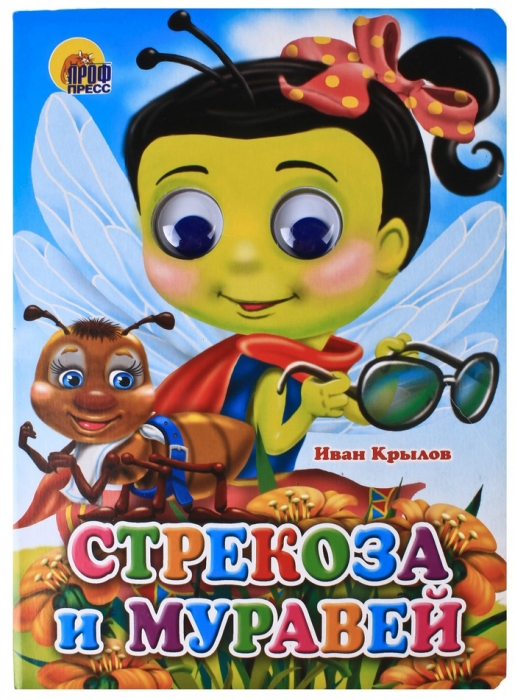 Басня – это короткие, чаще всего стихотворные рассказы, где вместо людей действуют звери, птицы, деревья, вещи, рассказывается об их жизни. В басне всегда есть поучение или мораль, совет. В морали осуждаются глупые или плохие поступки.
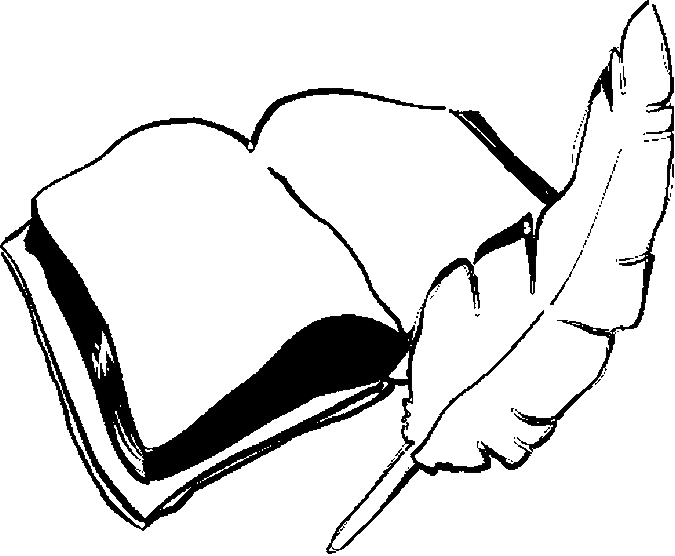 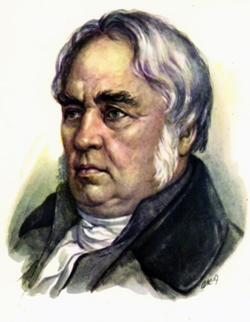 Иван Андреевич  Крылов(1769-1844)
Физкультминутка
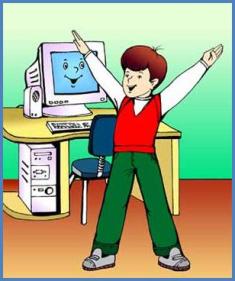 Жизнь муравьев очень сложна и богата различными интересными фактами. Основным органом чувств у муравьев является не зрение, а обоняние и осязание, функции которых выполняют усики. Необходимо помнить, что муравейники всегда нуждаются в охране.
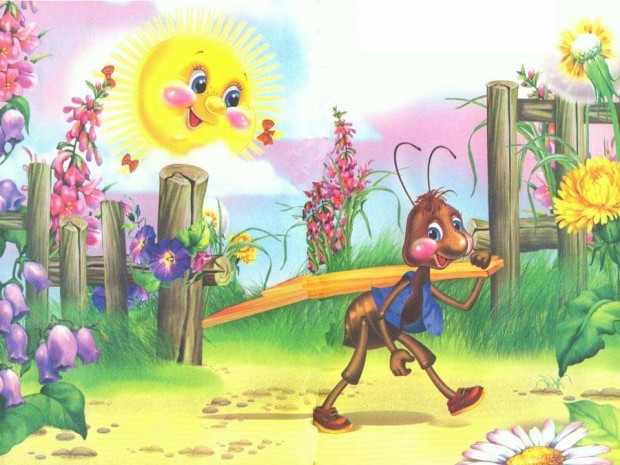 Стрекоза- хищник, она питается другими насекомыми, например, личинками комаров. Стрекозы, не поворачивая головы, могут видеть, что происходит сзади.
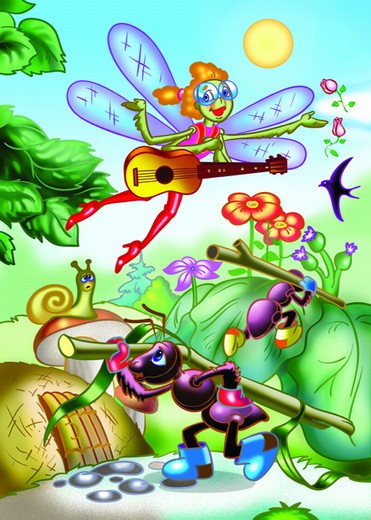 Словарная работа: - удручена – огорчена - вешних – весенних - оглянуться не успела – прошло всё очень     быстро - помертвело чисто поле – Урожай собран.   Цветы и травы увяли.  - как под каждым ей листком был готов и стол   и дом – везде могла     найти себе приют. - и кому же в ум пойдёт – никто не подумает
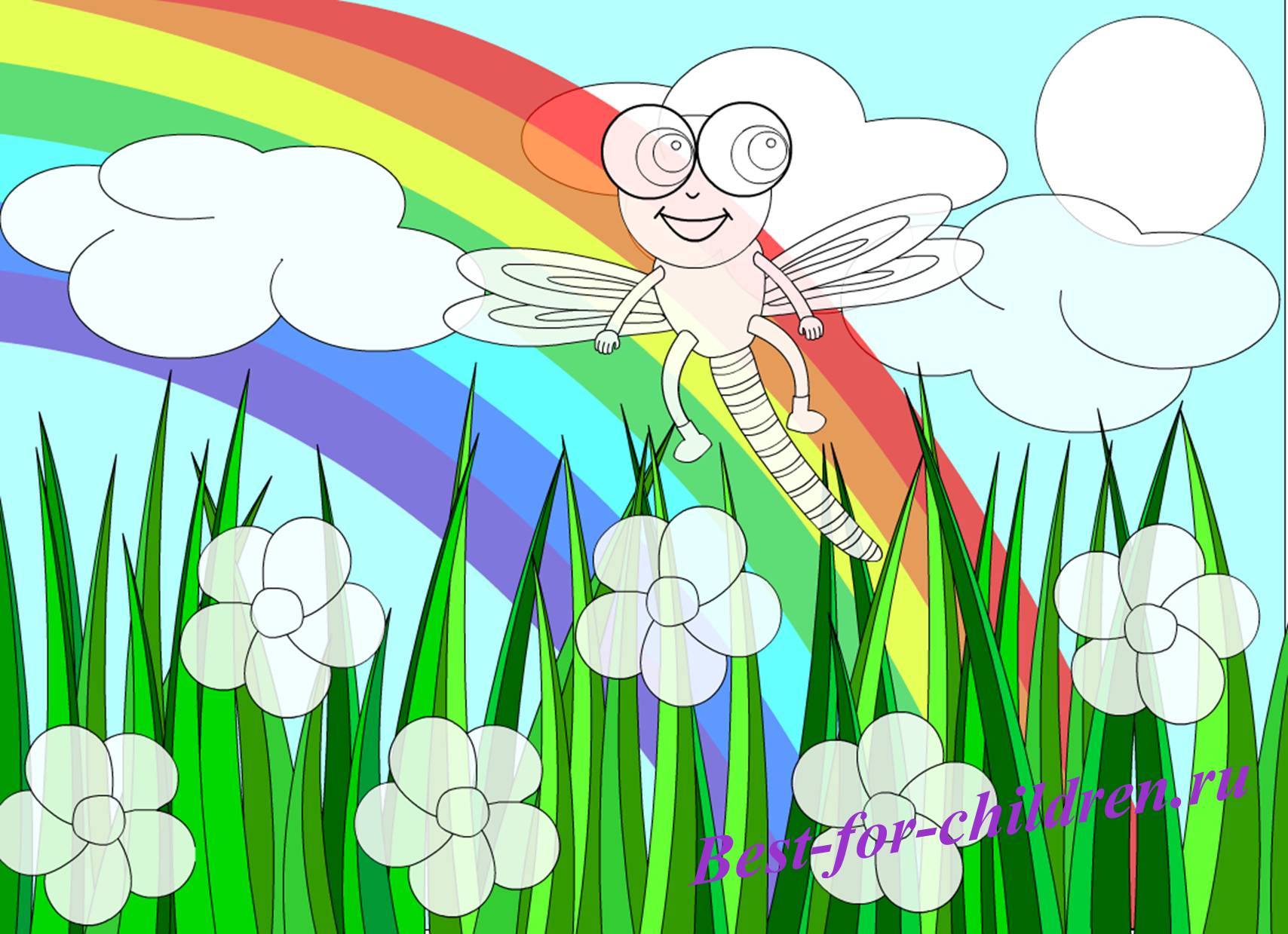 Физкультминутка
Вопросы:
- Кто из героев басни вам понравился и почему?
- Как жила Стрекоза летом? Прочитайте.-  Как изменилась жизнь стрекозы с наступлением зимы?- К кому пошла Стрекоза за помощью? С какой просьбой обратилась она к Муравью?- Жалко вам Стрекозу или нет? Объясните свой ответ.-  Как бы вы поступили на месте Муравья? Почему?- Что нам хотел сказать И.А.Крылов своей басней? -  На примере Стрекозы и Муравья чьи же поступки изображены в басне?
Задание: составить пословицу из данных слов.
Поспешишь  -?-    коли делать нечего.;
    Кто веселится летом -?- рыбку из пруда;
  Без труда не выловишь -?- и людей насмешишь
  Скучен день до вечера, -?- тот плачет зимой;
Домашнее задание:
«Выучить понравившеюся часть  басни «Стрекоза и Муравей» наизусть.
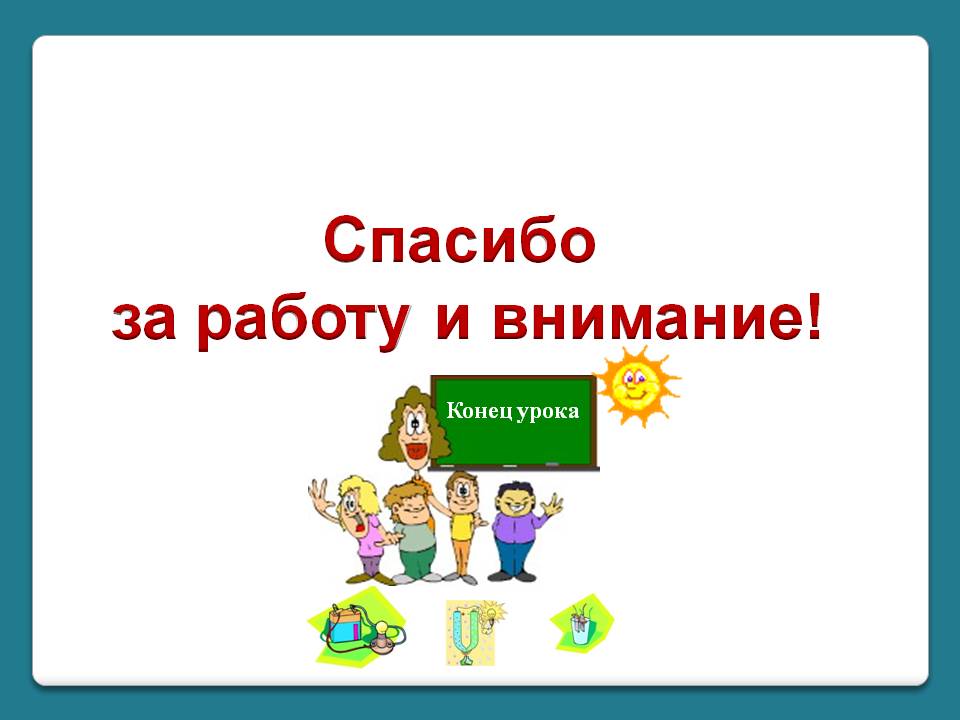